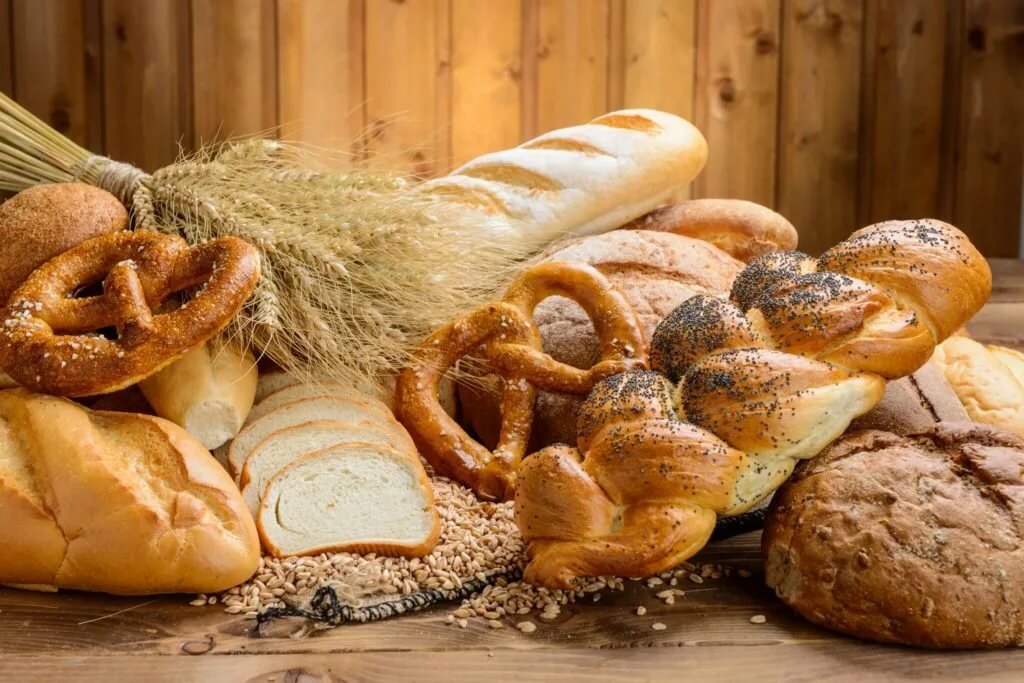 От зернышка до хлеба
Привет! Я Знайка. Мой друг Незнайка хочет узнать, как появляется хлеб на нашем столе. Давай ему поможем. Для этого нужно выполнить все задания. Готов? Тогда начнем игру.
Выполнила: 
Корнеева Т.В
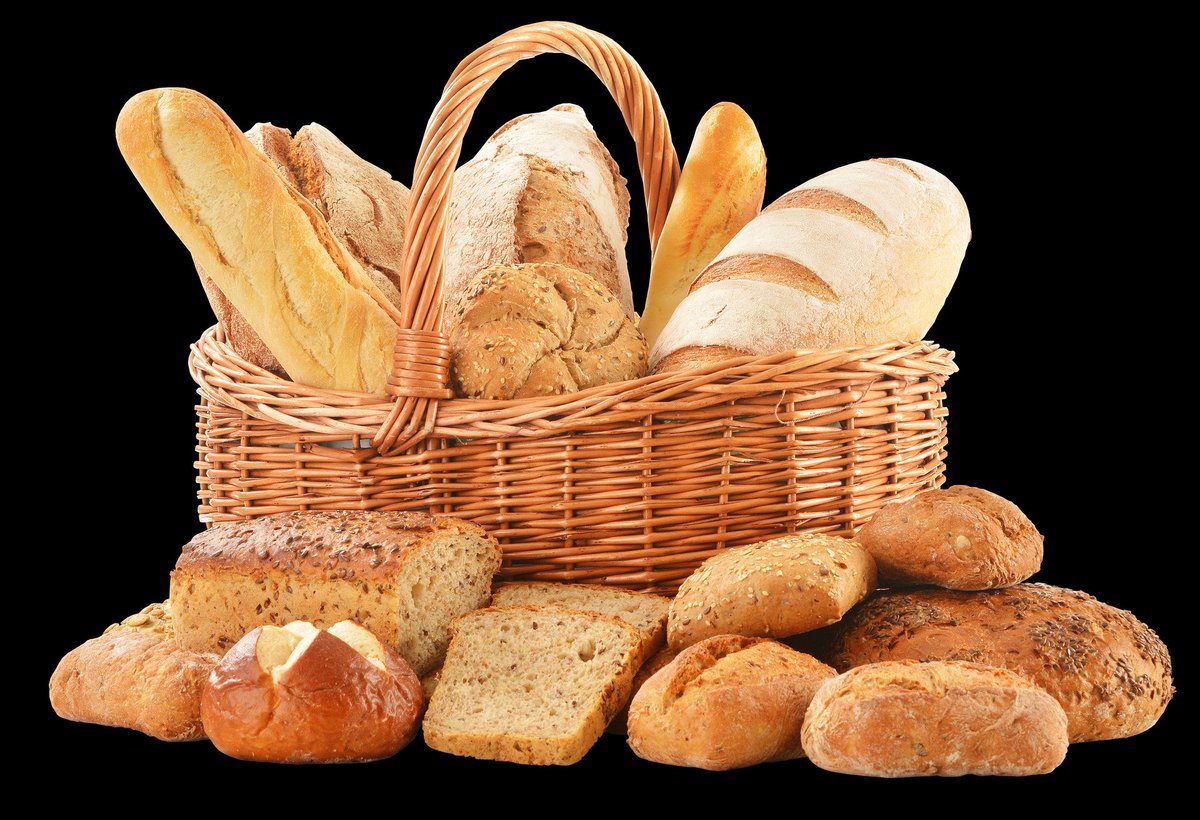 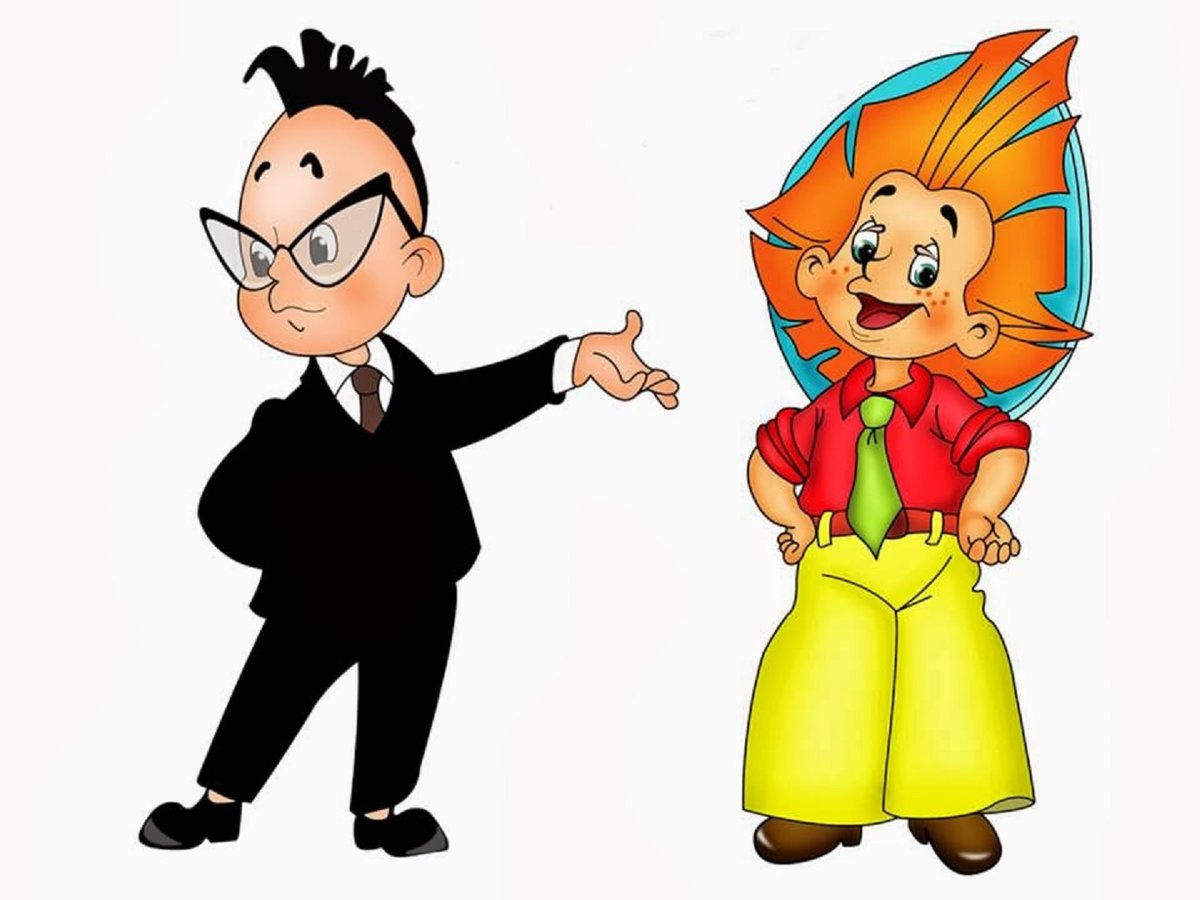 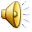 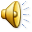 Начать игру
Для начала поможем трактористу выбрать технику для подготовки земли к посеву.
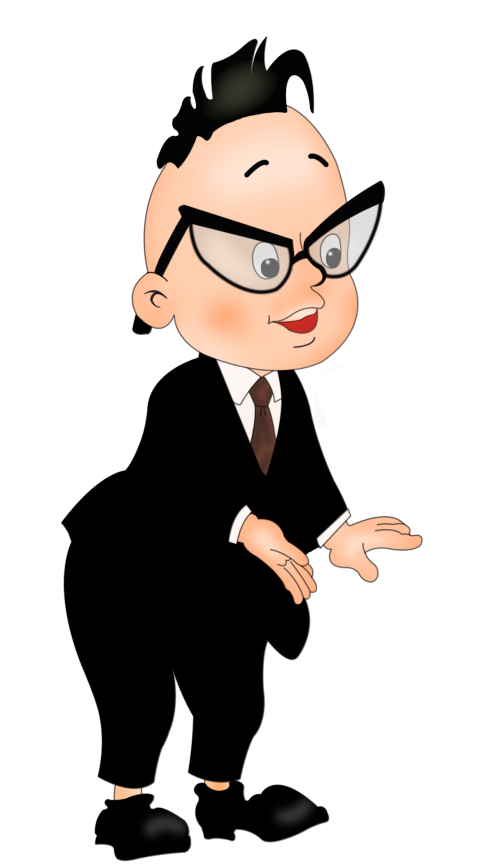 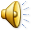 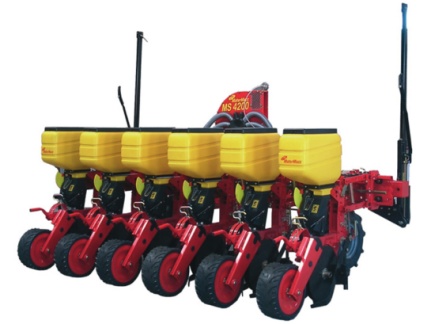 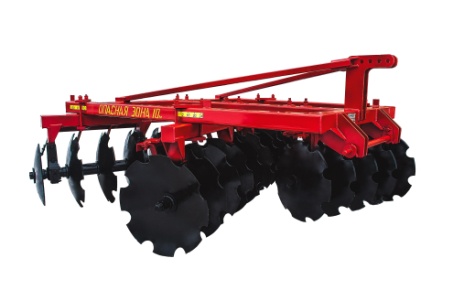 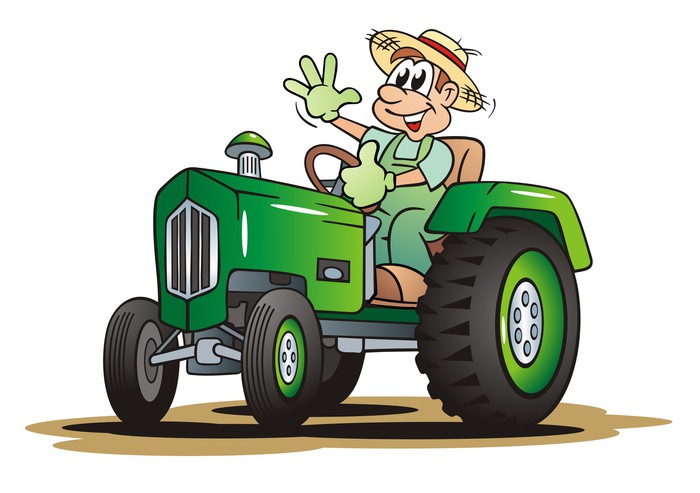 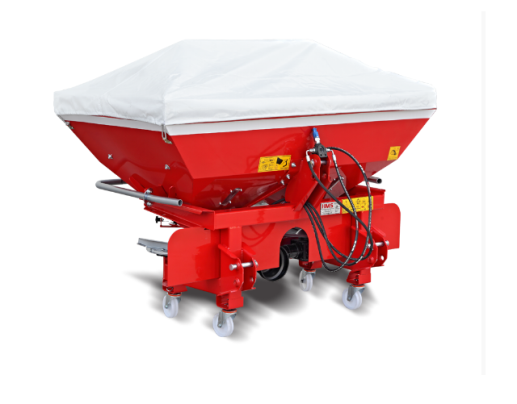 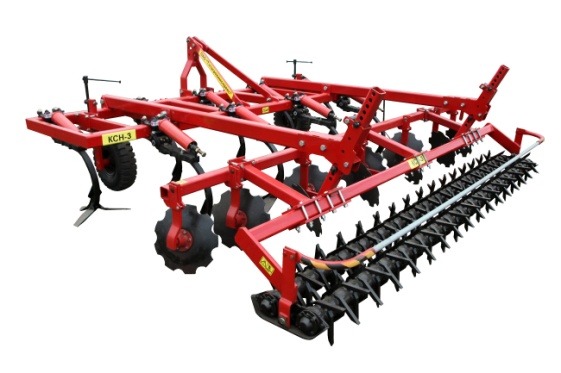 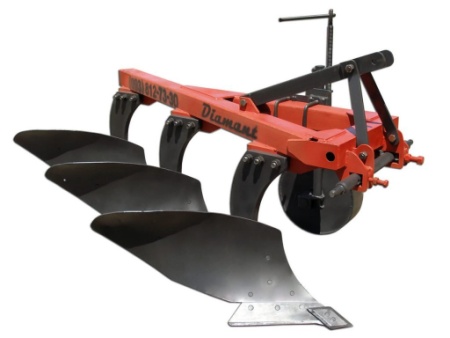 Ура! Тракторист приготовил землю к посеву. Теперь нам нужно выбрать зерновые культуры, из которых получают хлеб.
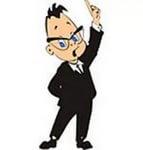 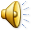 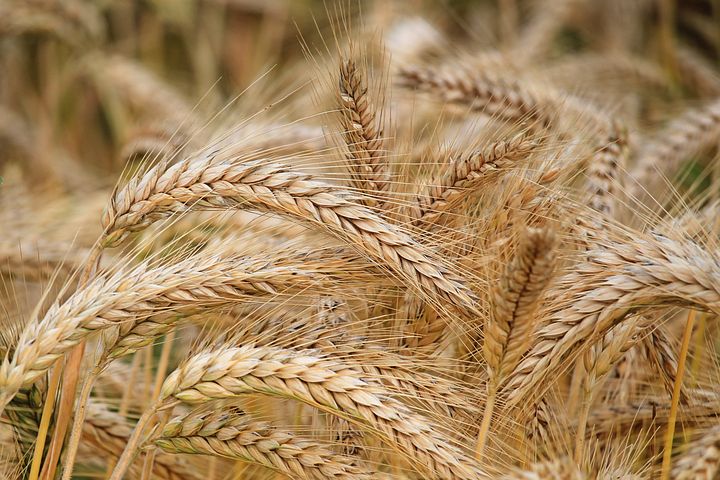 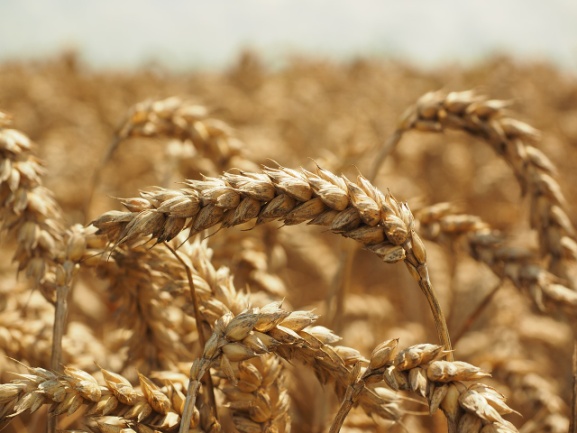 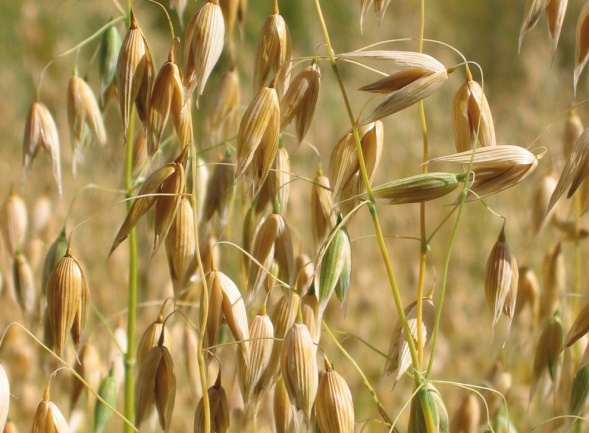 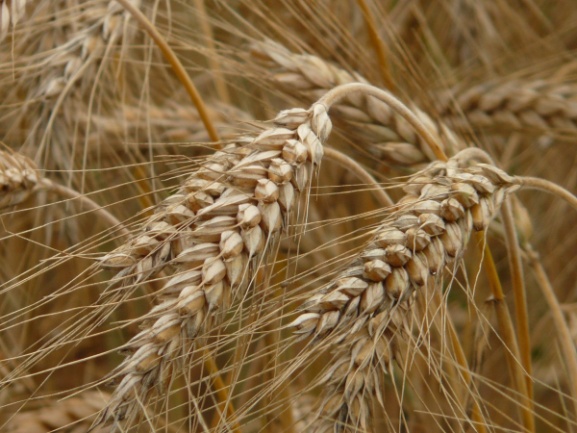 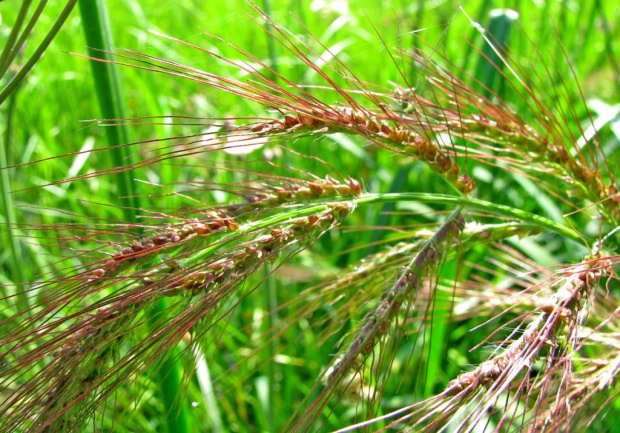 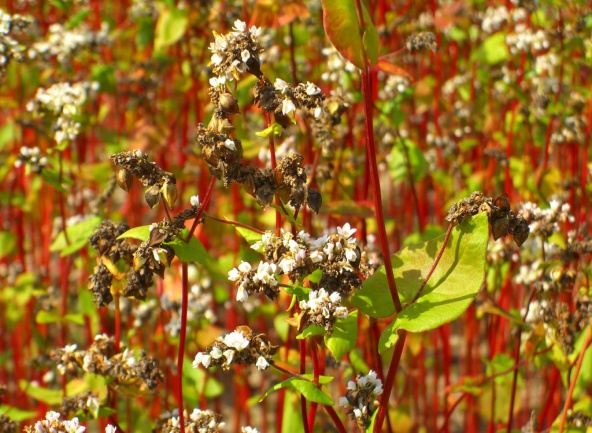 Молодец! Следующим заданием для тебя будет выбрать технику для посева зерновых культур.
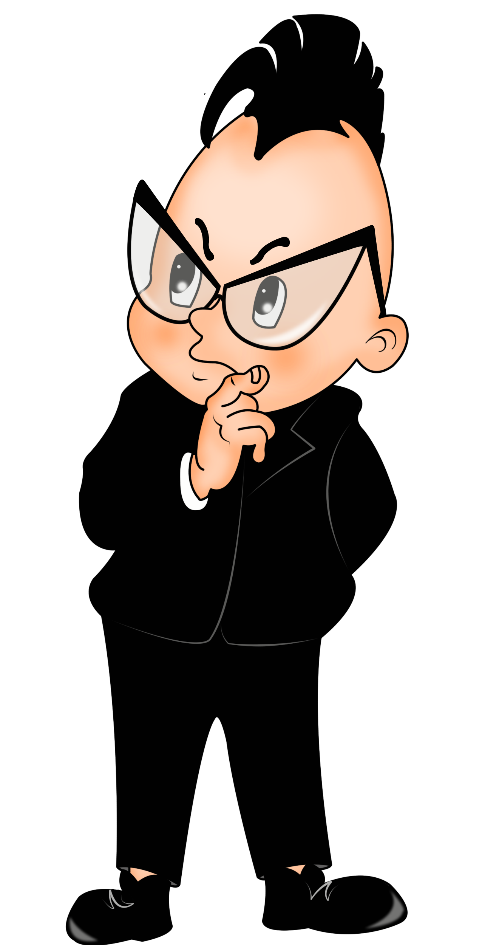 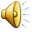 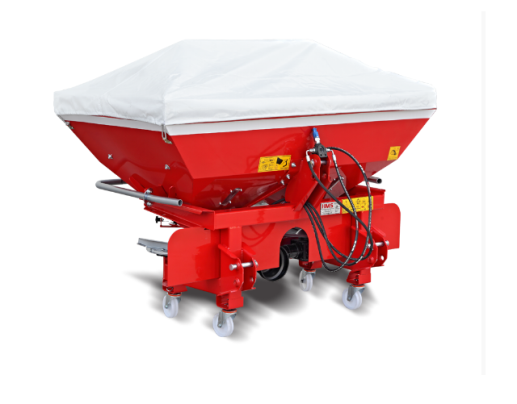 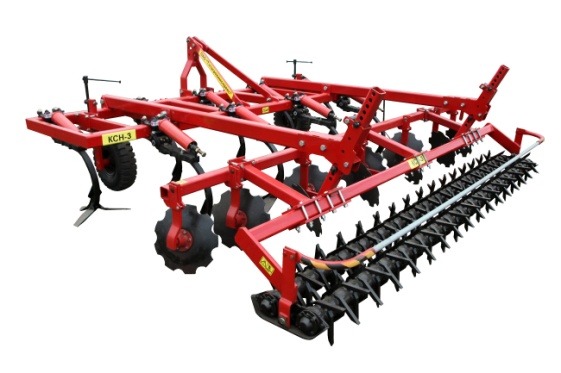 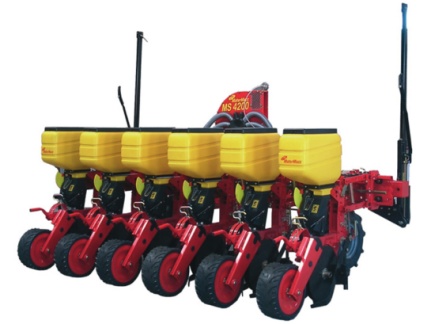 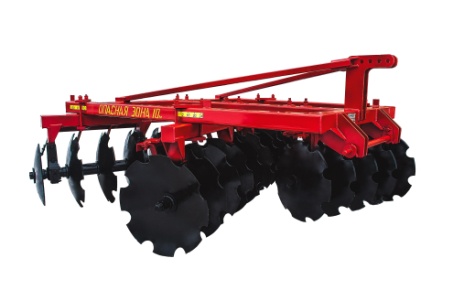 Посмотри, какой урожай мы получили. Пришло время собрать его. Помоги комбайнёру выбрать правильный путь.
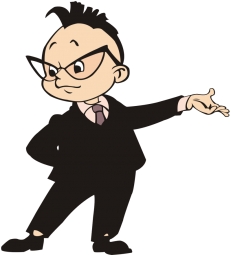 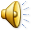 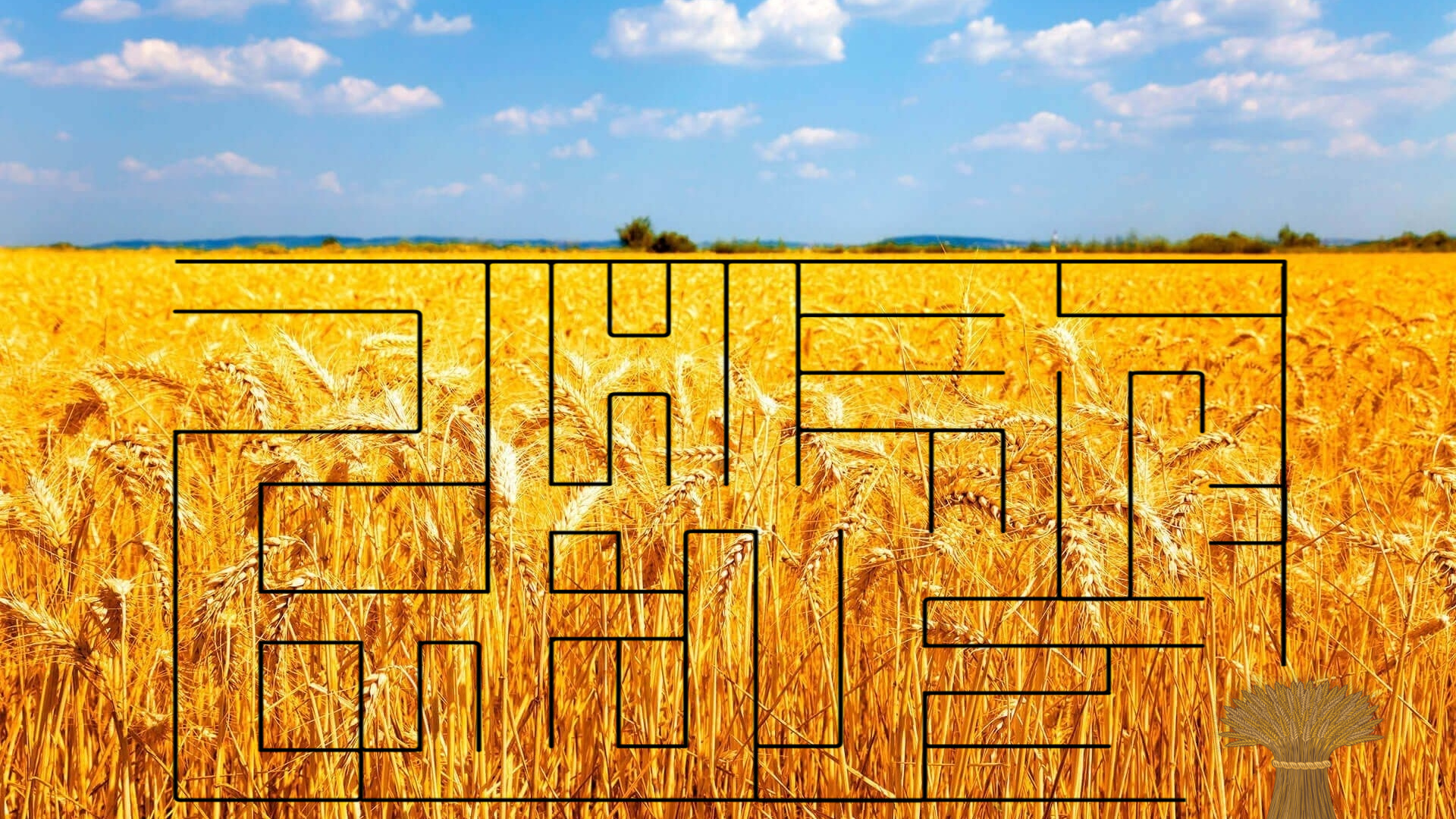 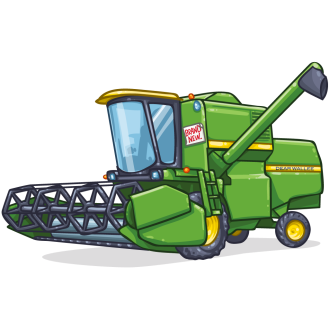 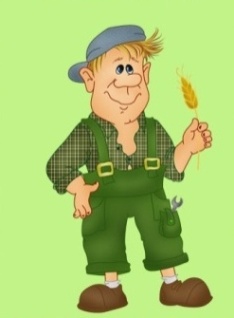 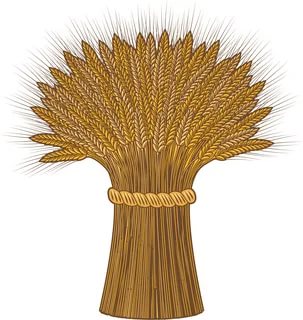 Отвезём зерно на элеватор. Нажми на зерновоз.
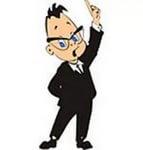 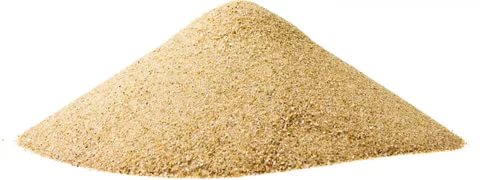 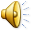 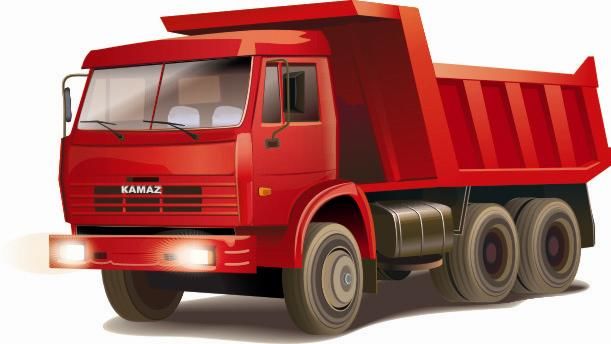 Заполним элеватор зерном. Для этого нажми мышкой на лопату.
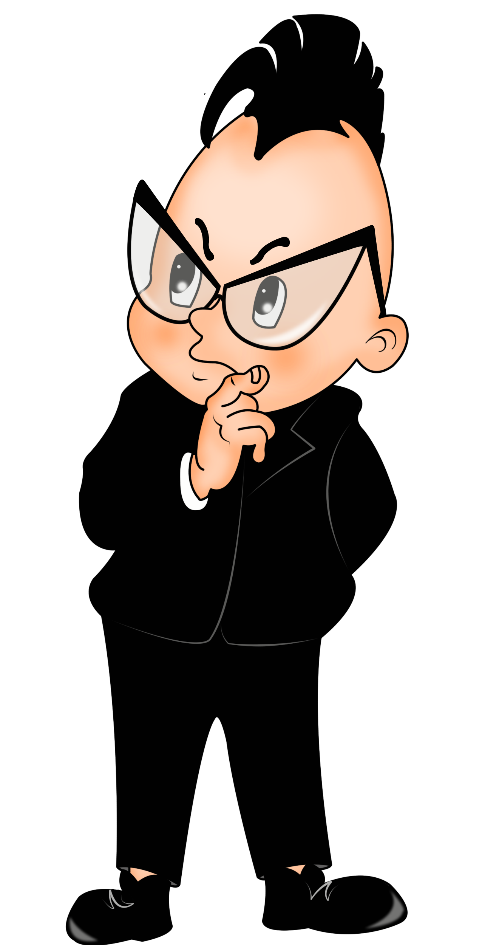 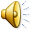 Элеватор
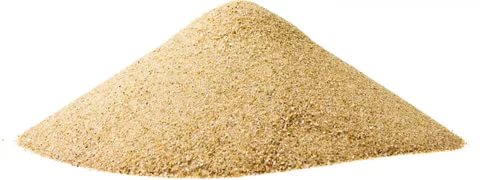 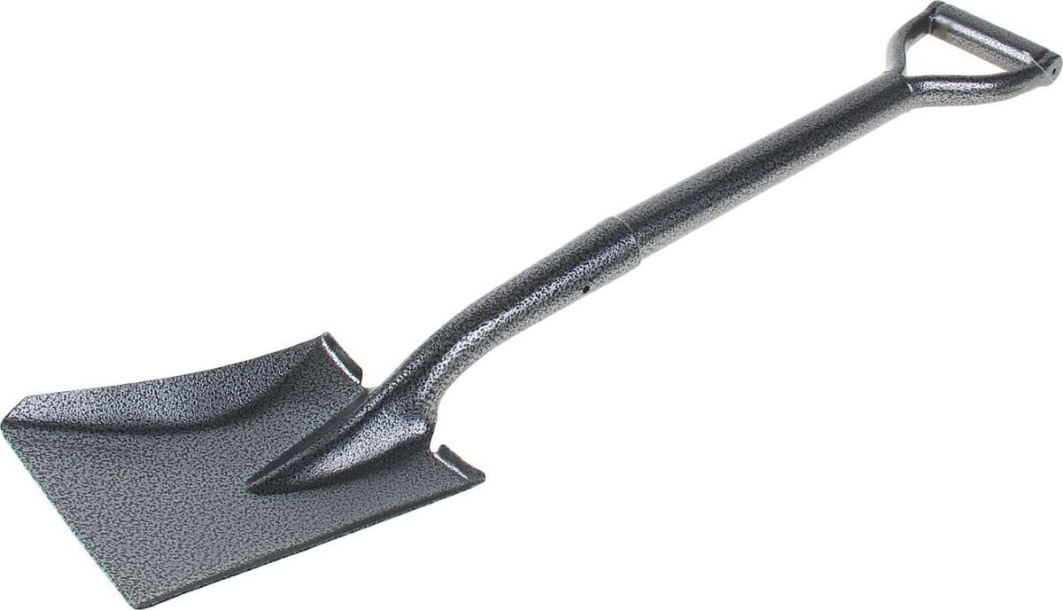 Рабочие заполнили мельницу зерном.  Покрути лопасти мельницы и скажи, что получилось?
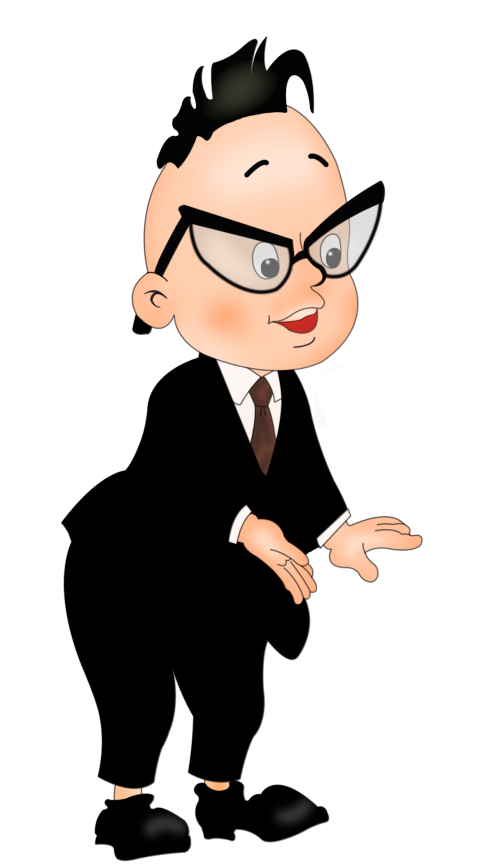 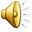 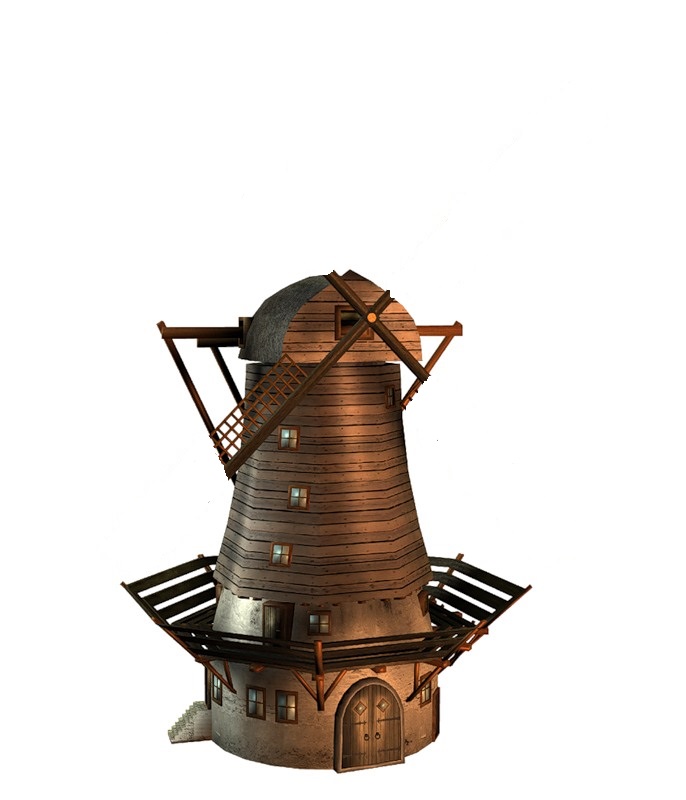 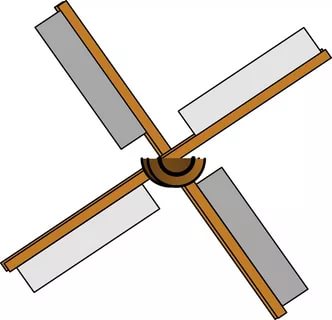 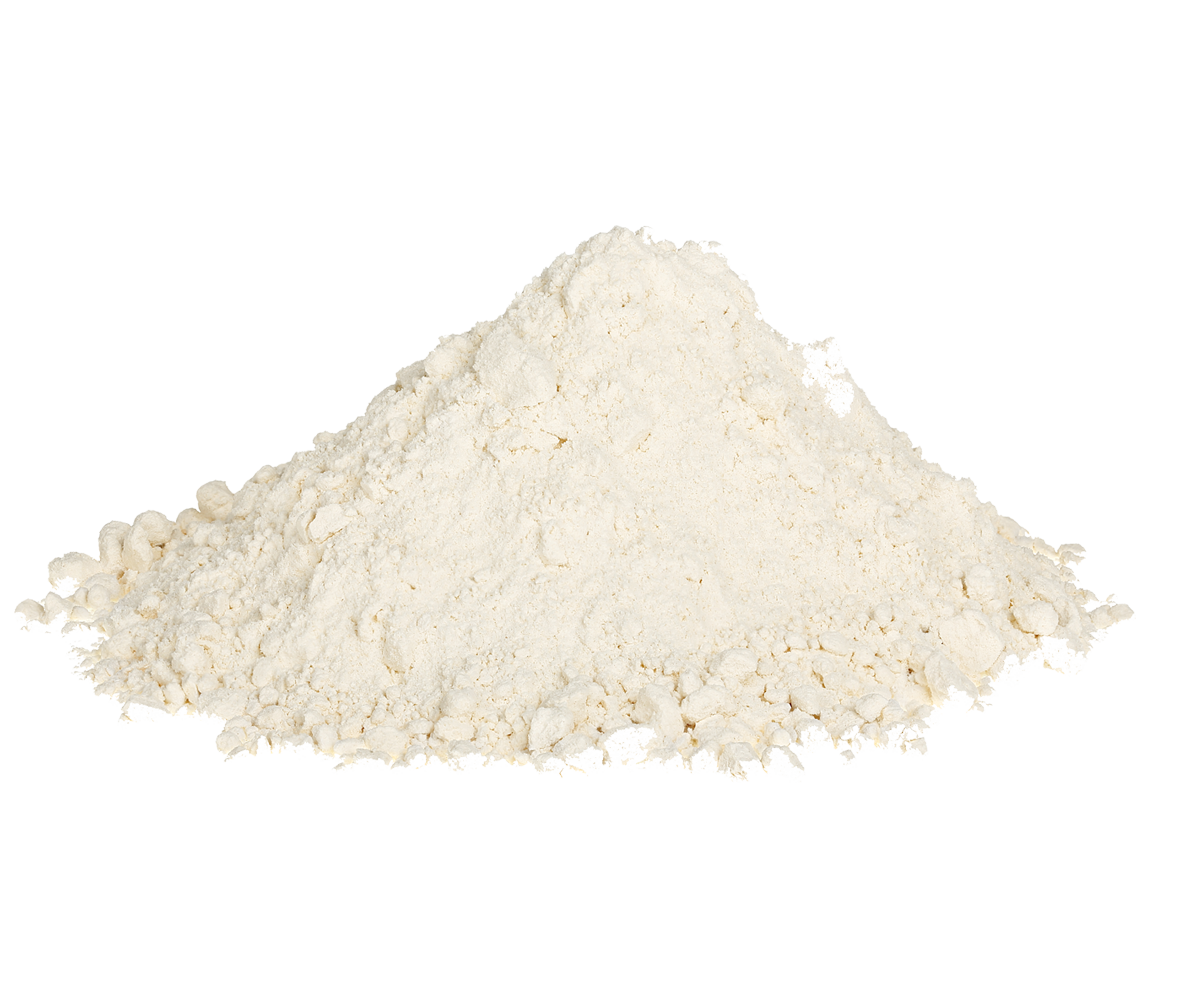 Осталось ответить всего на один вопрос: «Что пекарь может приготовить из муки?»
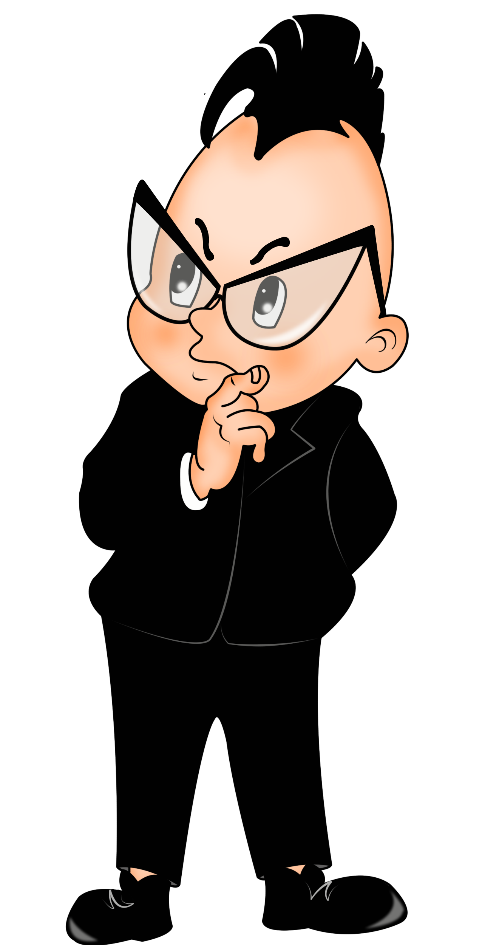 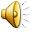 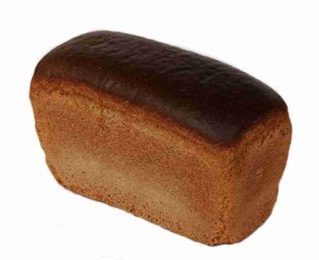 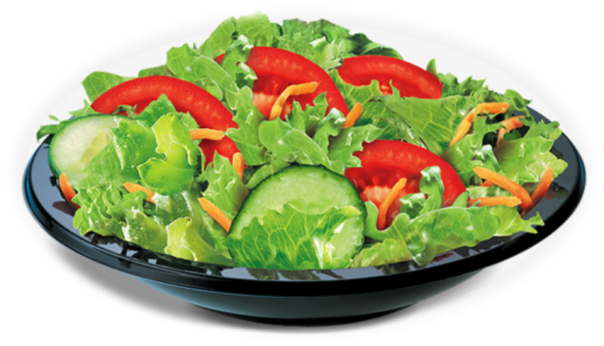 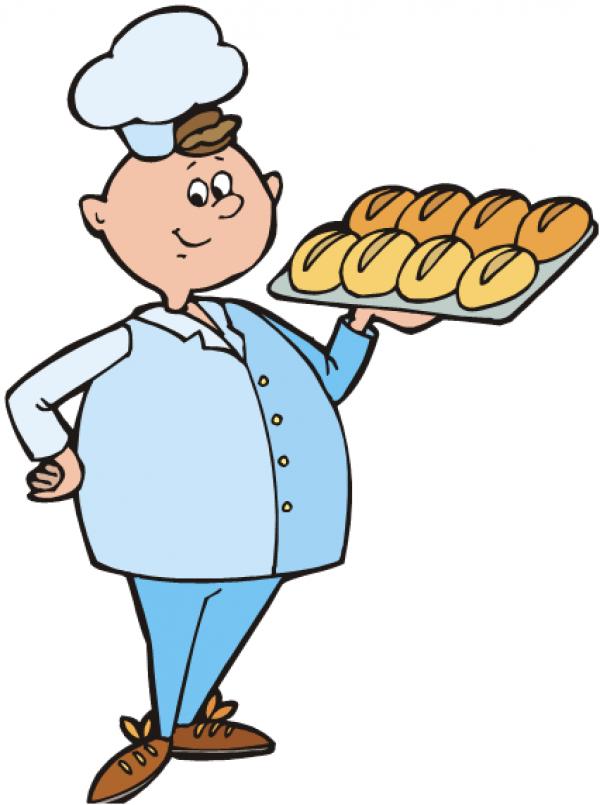 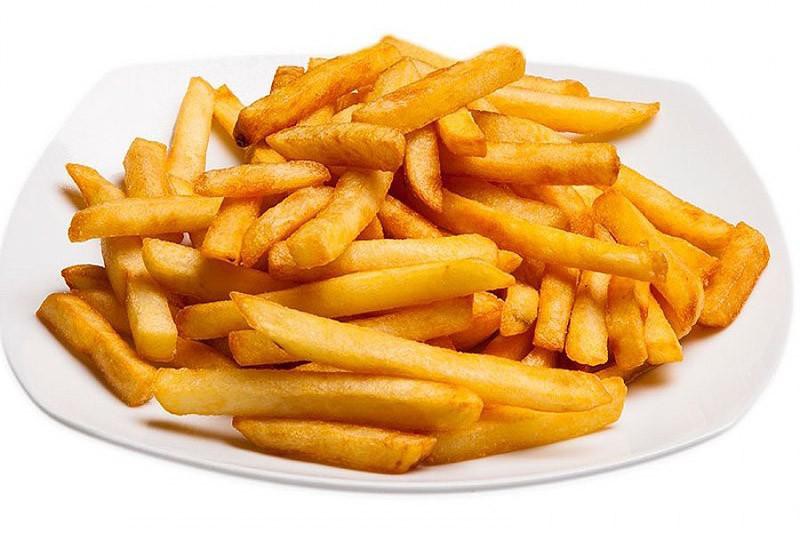 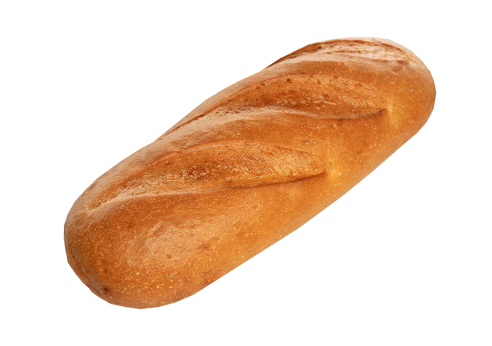 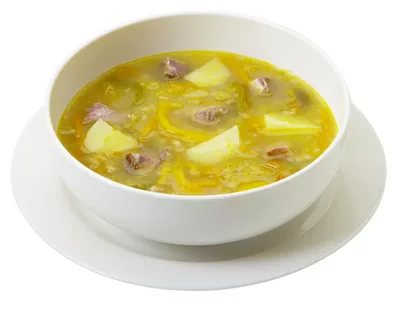 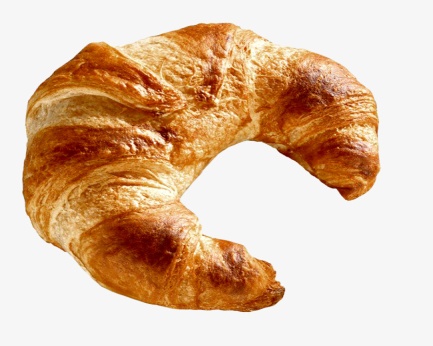 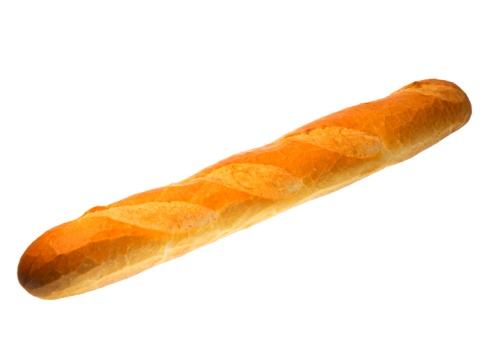 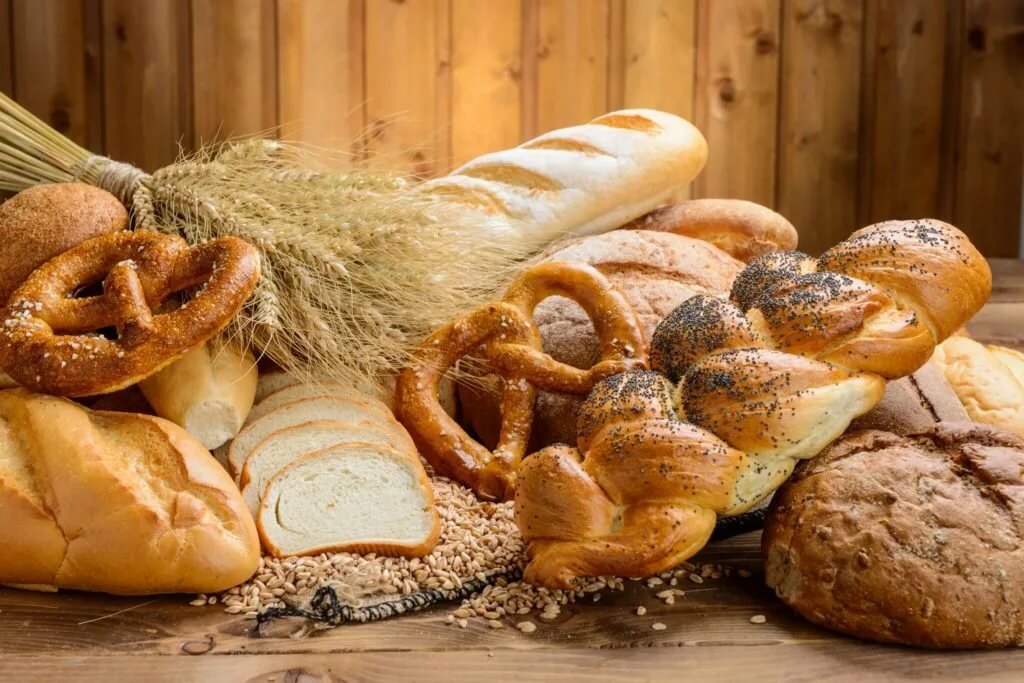 Незнайка надеюсь, ты всё понял?
Конечно. Спасибо тебе, что помог мне.
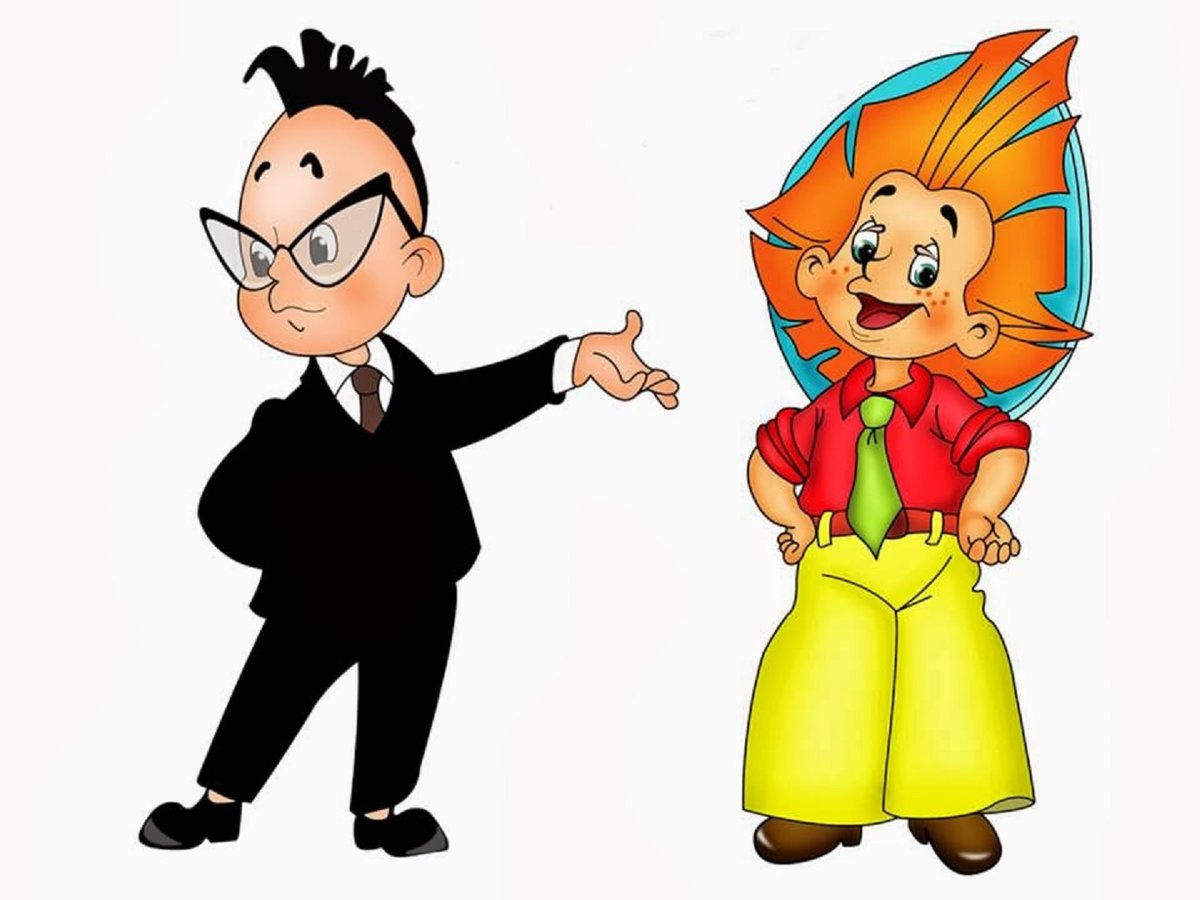 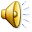 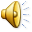 Играть еще раз